JOHN DOE
Lorem ipsum dolor sit amet, consectetur adipiscing elit. Quisque pulvinar sit amet turpis ut consequat. Lorem ipsum dolor sit amet, consectetur adipiscing elit. Quisque pulvinar sit amet turpis ut consequat.
VM
“
Lorem ipsum dolor sit amet, consectetur adipiscing elit. Quisque pulvinar sit amet turpis ut consequat. Lorem ipsum dolor sit amet, consectetur adipiscing elit. Quisque pulvinar sit amet turpis ut consequat.
”
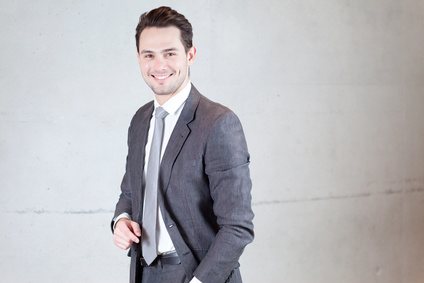 MOBILE: 222 333 444
EMAIL: MAIL@MAIL.COM
WEBSITE: HTTP//WWW.WEBSITE.COM
PHONE : 111 222 33
NATIONALITY : ENGLISH
ADDRESS: 12 Regent Street Y200 New-York, NY